Universal Screen Data
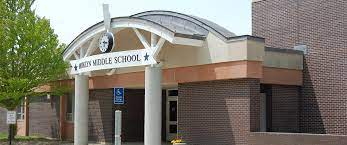 January 2024
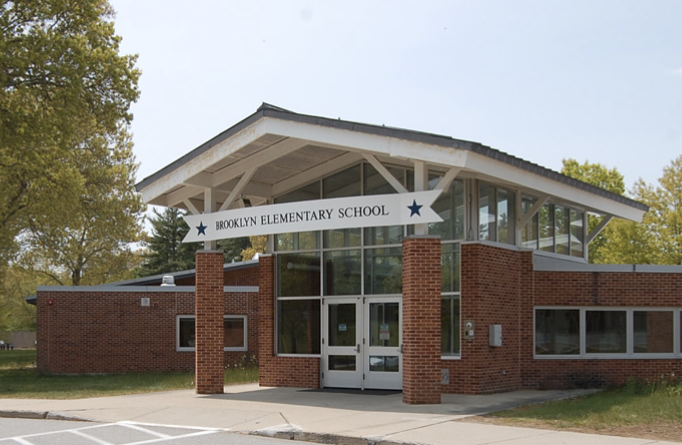 Brooklyn Public Schools 2023-2024
BES DIBELS Composite Scores
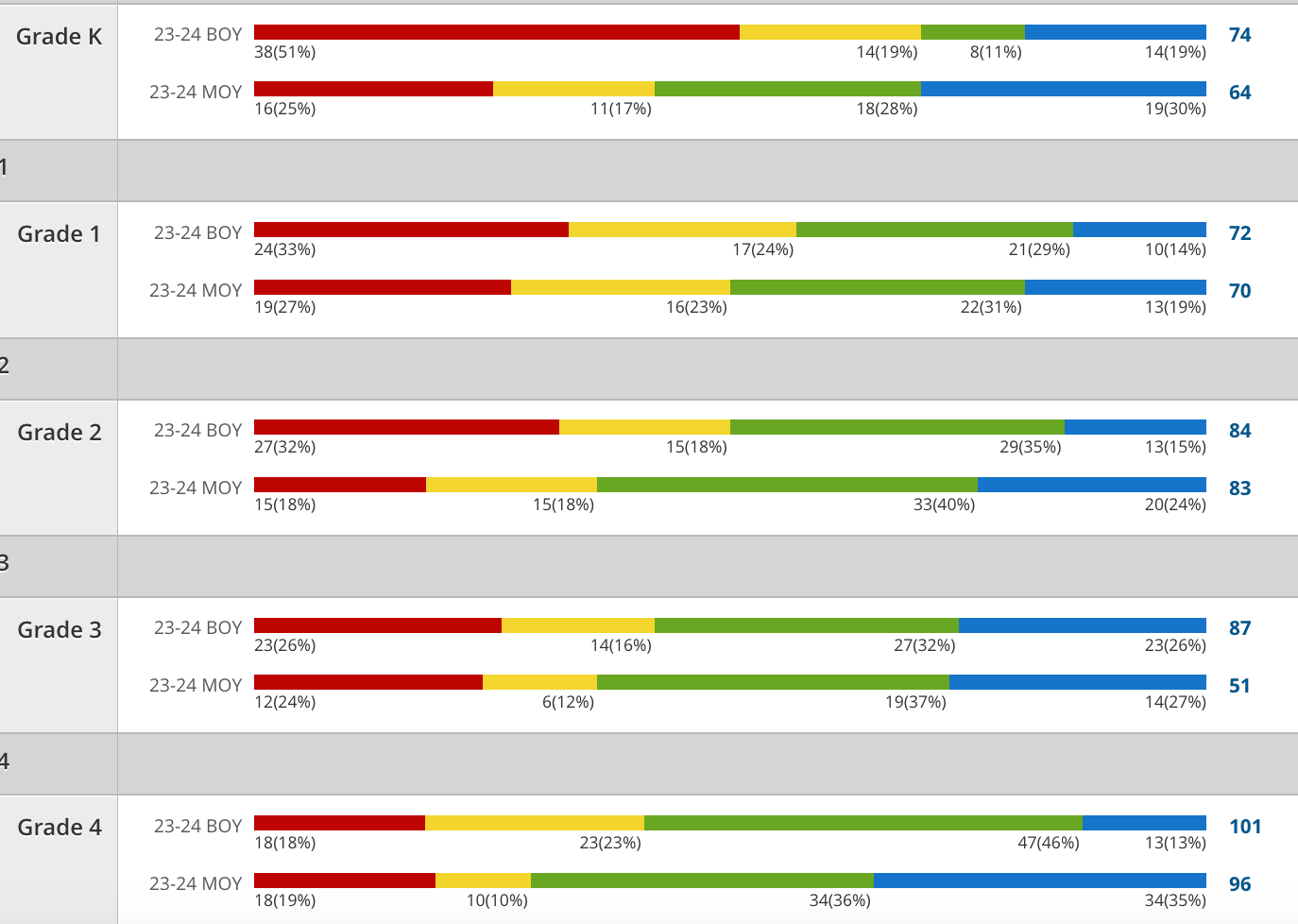 [Speaker Notes: paula]
BES DIBELS Composite Scores-Deeper Dive
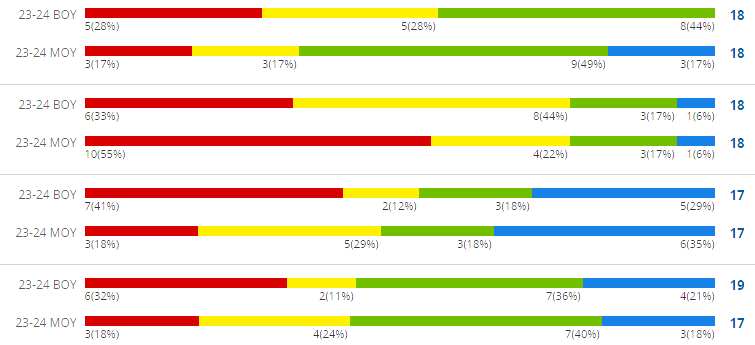 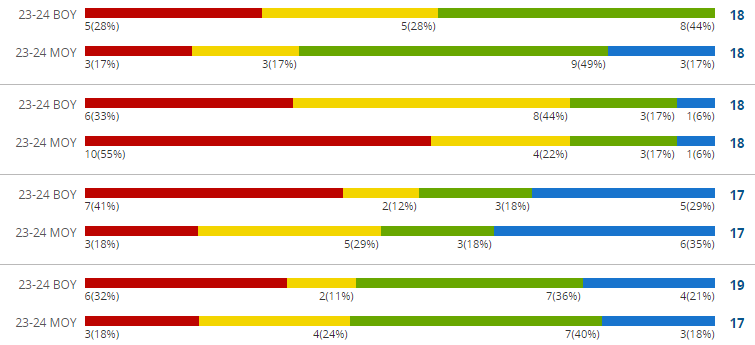 What’s next?
[Speaker Notes: paula]
BES iReady Mathematics Diagnostic
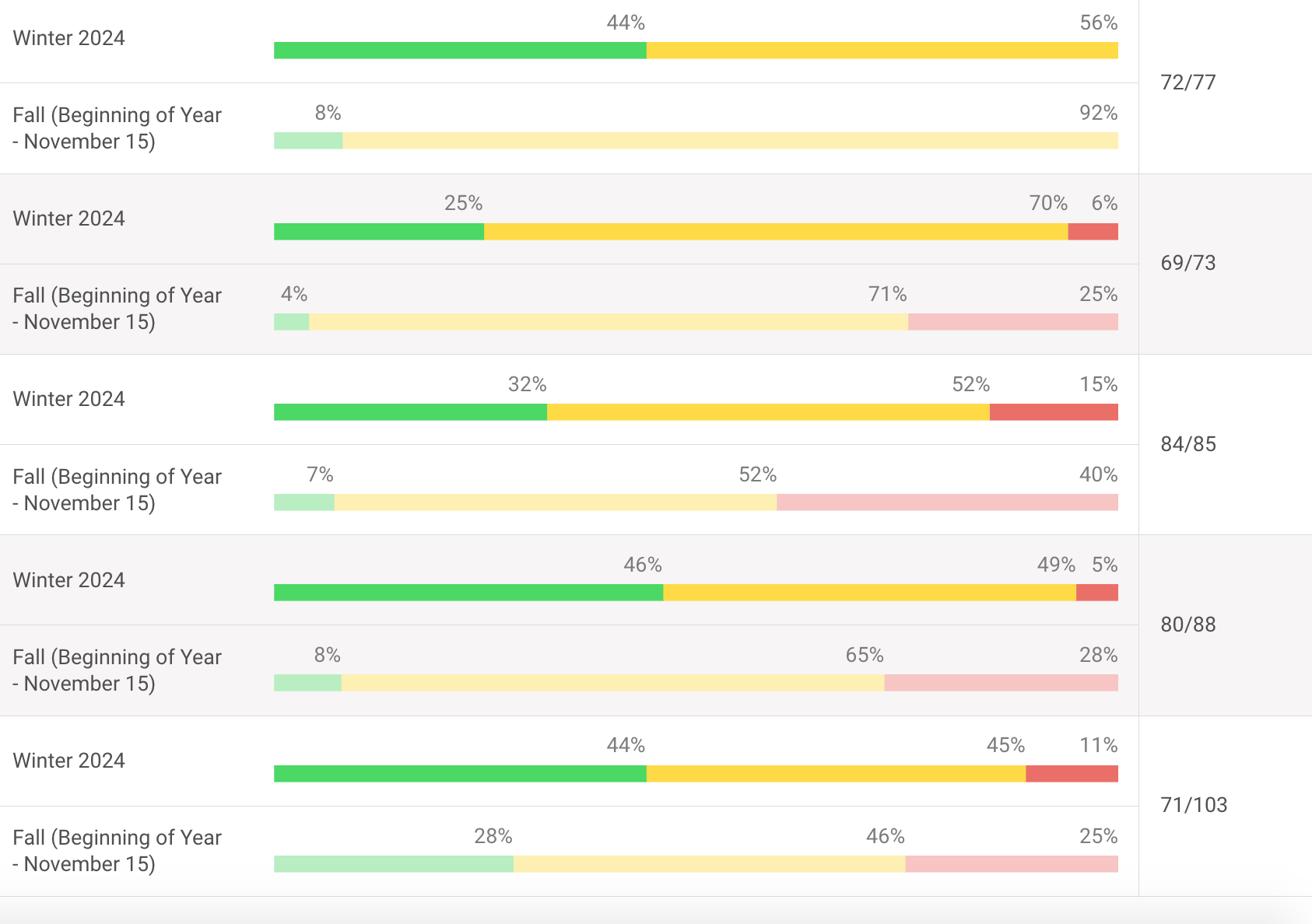 K
1
2
3
4
[Speaker Notes: Mark]
BES iReady Mathematics Diagnostic- Tiers by Grade Level
2
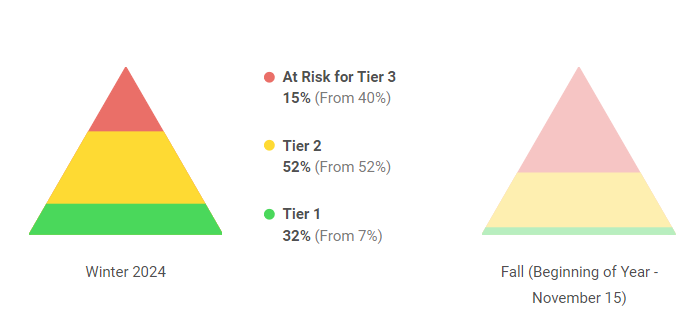 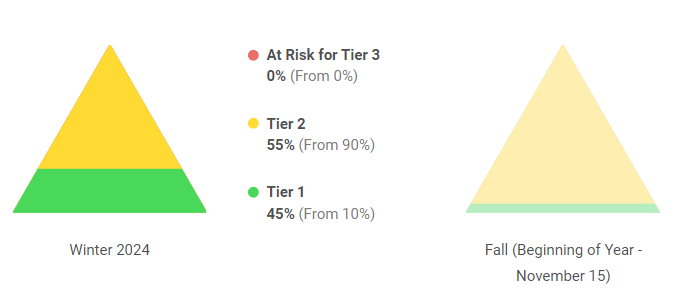 K
84/85
73/77
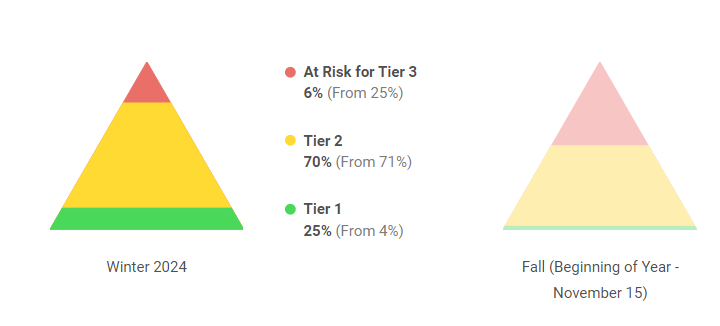 3
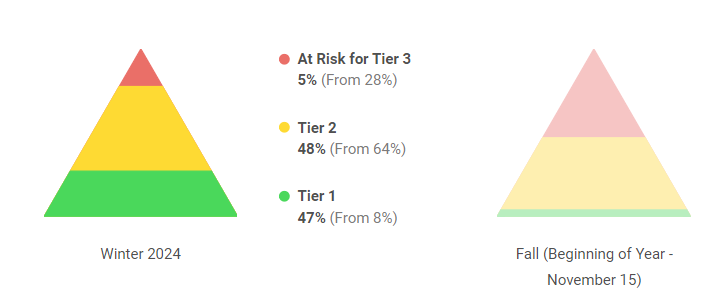 69/73
1
83/88
4
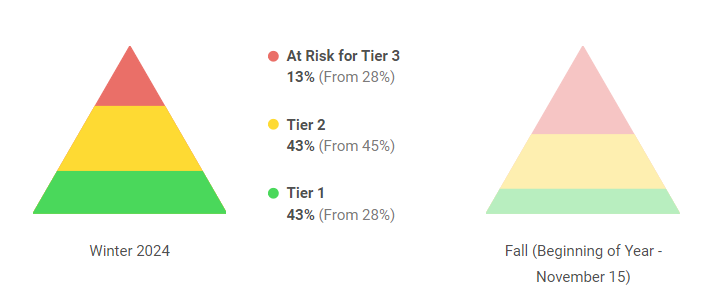 76/103
[Speaker Notes: Mark]
BMS Benchmark Data STAR
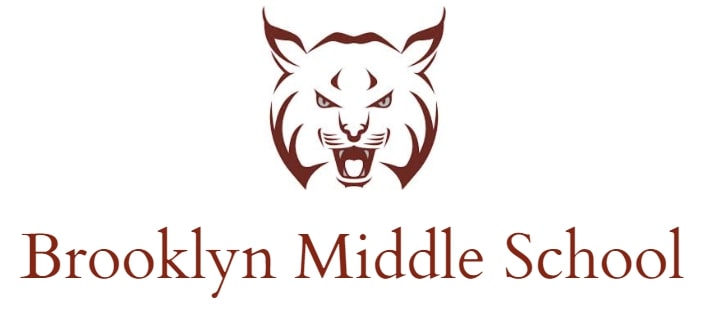 BPS DESSA
[Speaker Notes: Can we give an explanation and identify if we find this useful, share lessons    YES!!
EdSert]
Special Education
BES ELA  Goals & Objectives
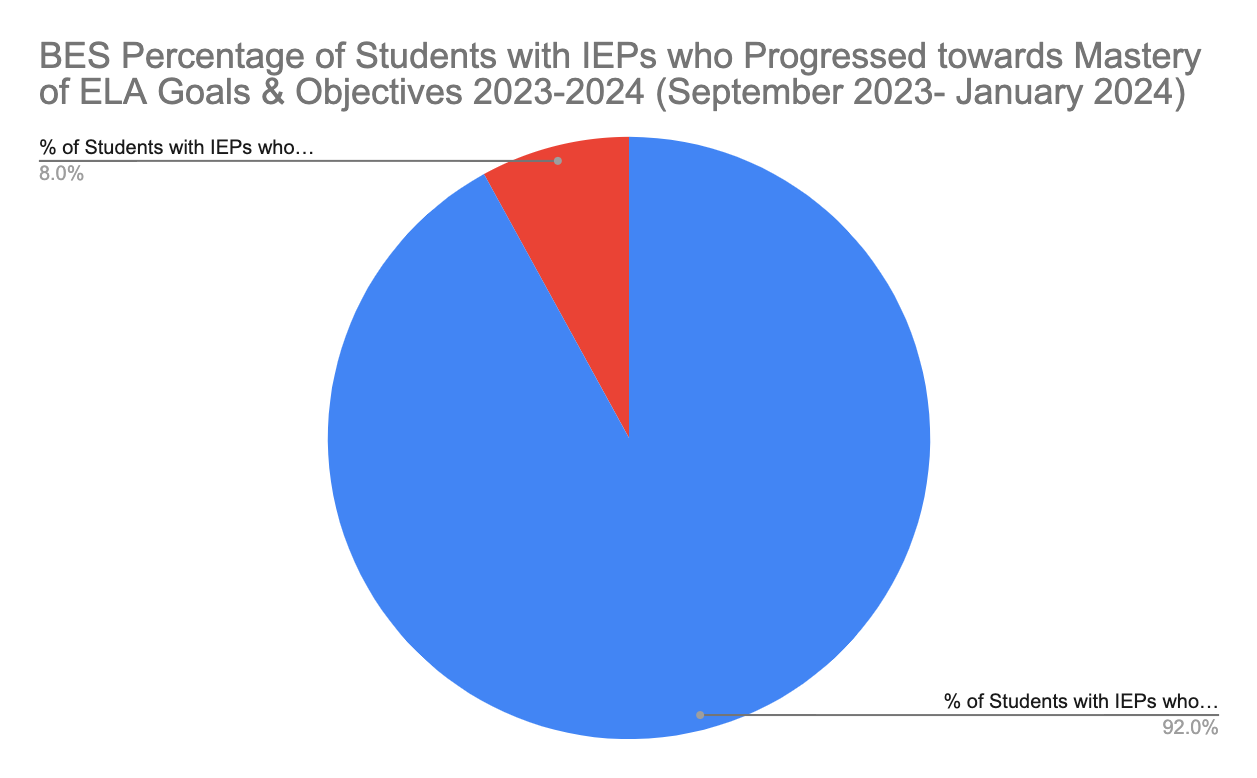 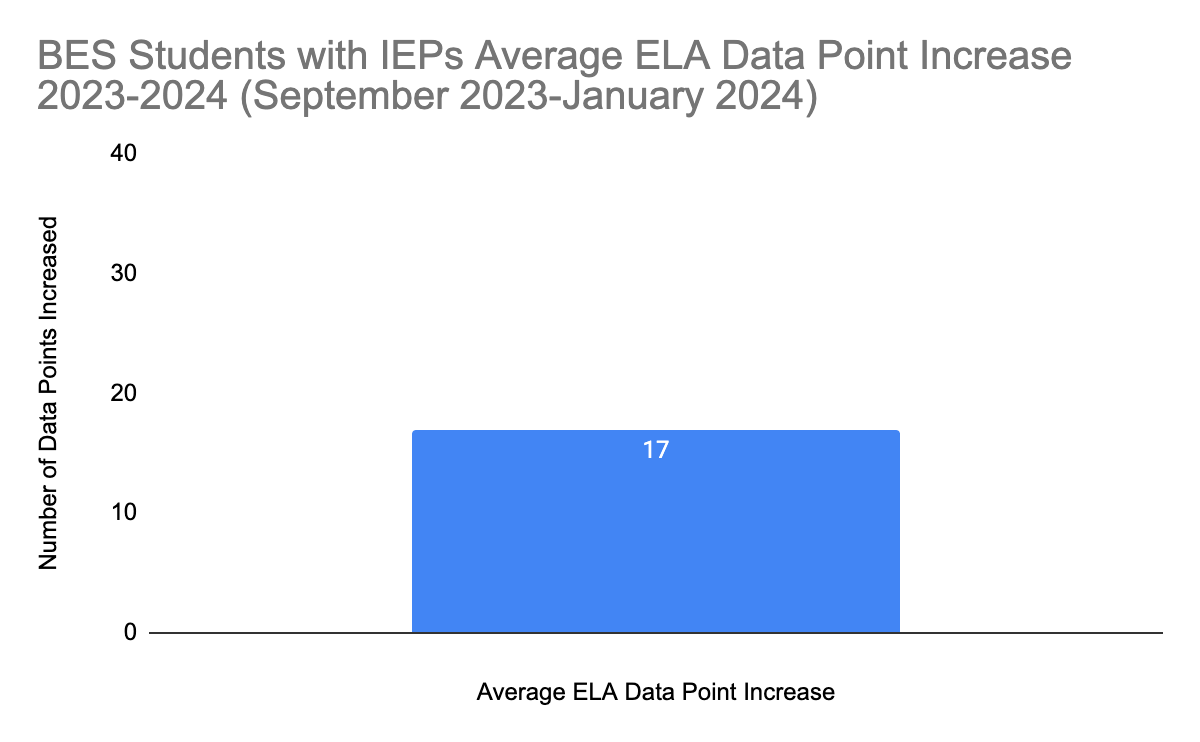 Special Education
BMS ELA & Math Goals & Objectives
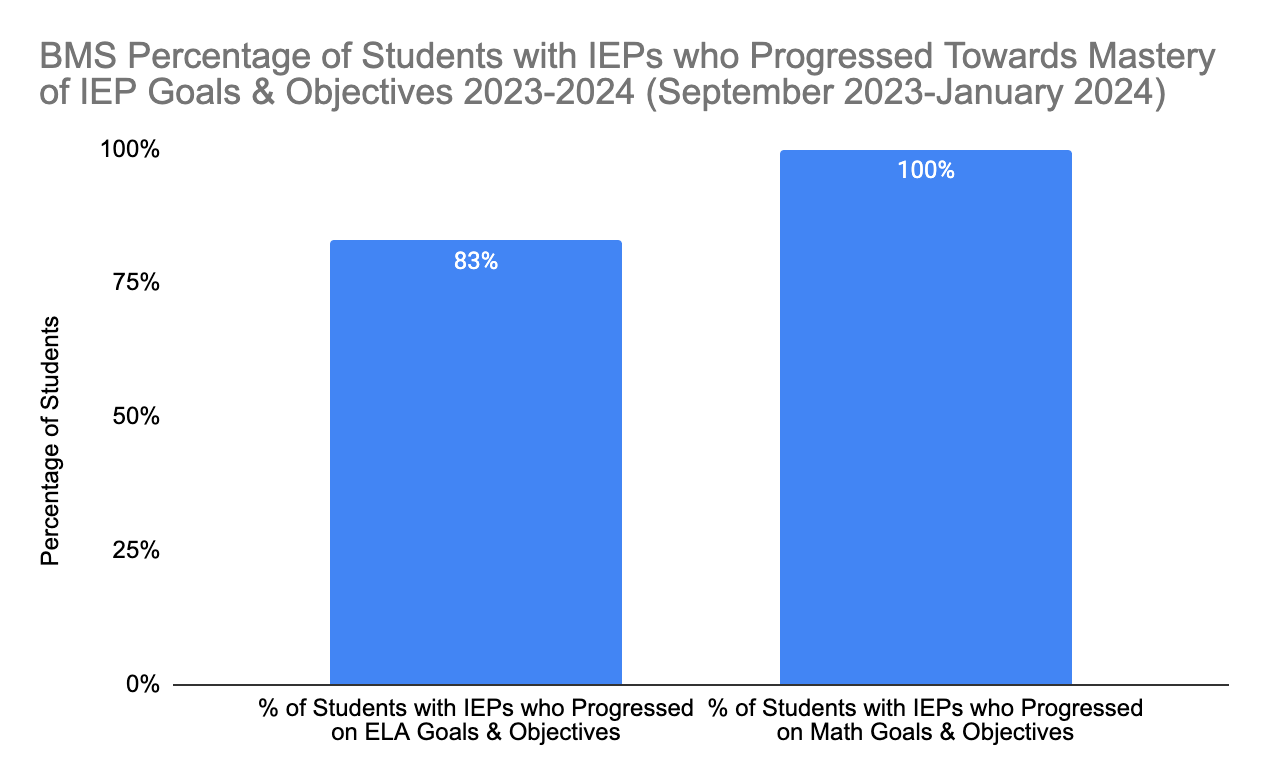 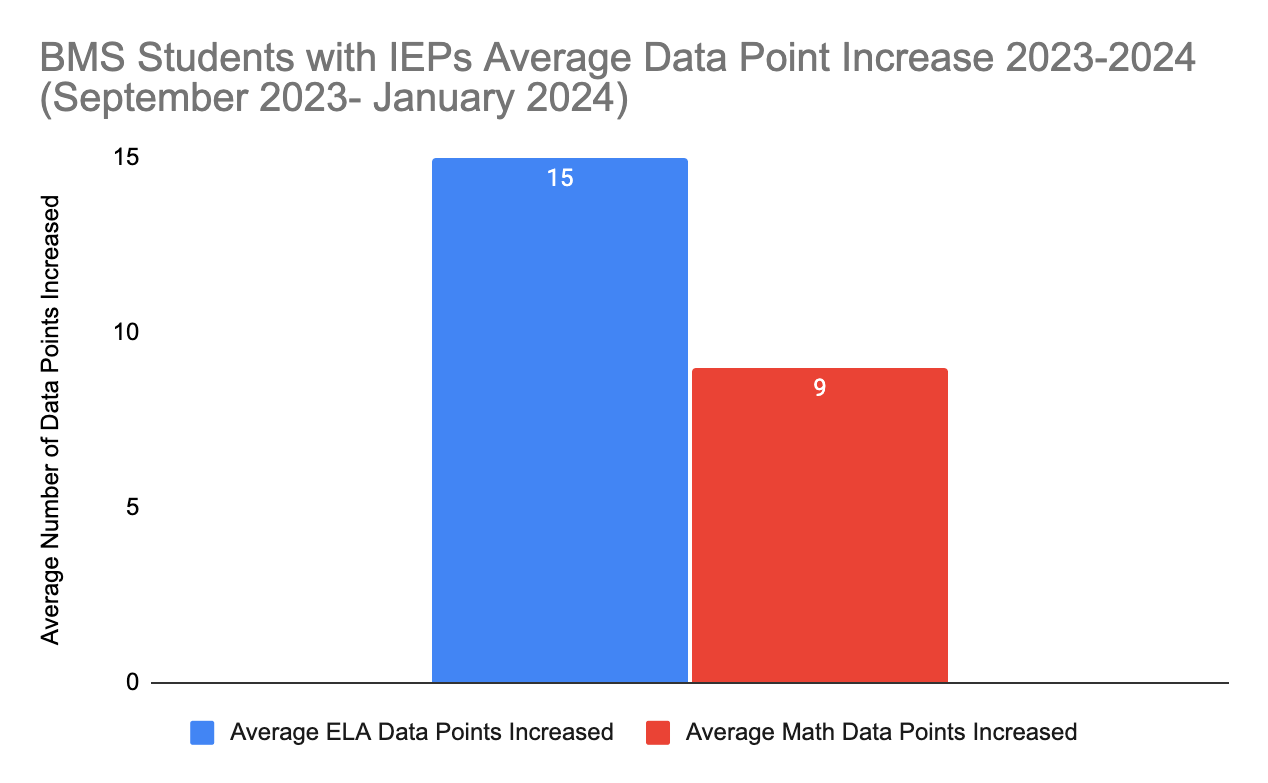